Word jij onze nieuwe management assistant?
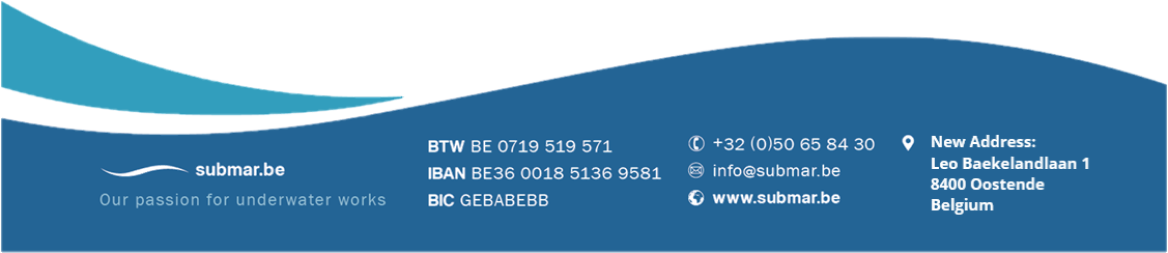 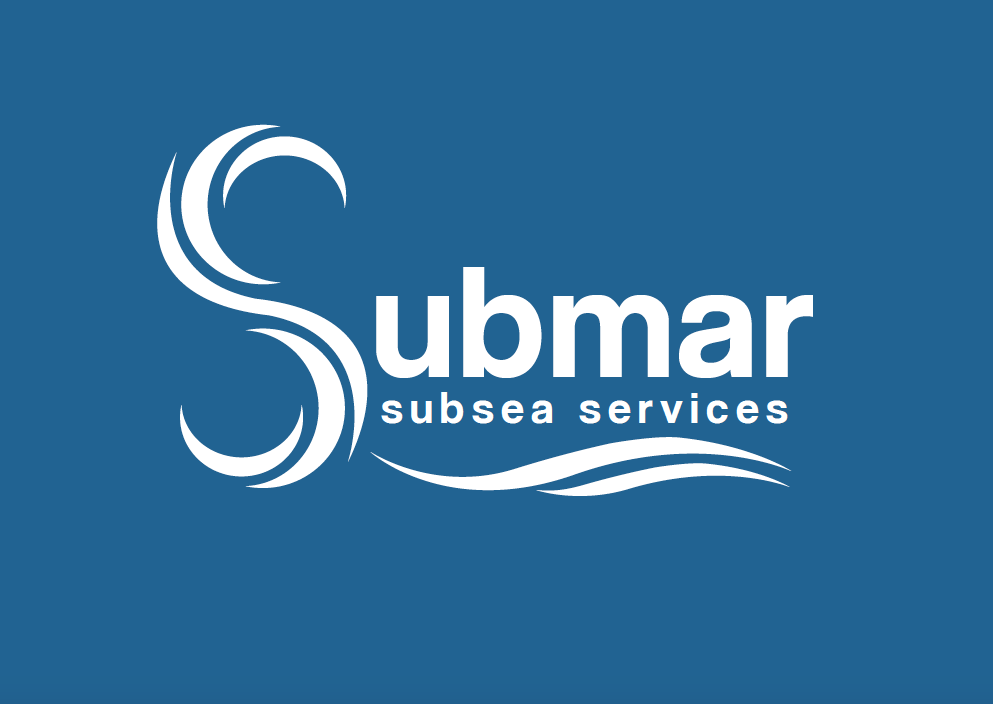 Leo Baekelandlaan 1 8400 Oostende